ЭКОНОМИЧЕСКИЙ АНАЛИЗ ПРАВА
к.э.н., доцент Г.В. Калягин
gkalyagin@yandex.ru
12. Право и неформальные нормы. Спонтанное возникновение норм.
Kaplow, Louis and Steven Shavell. 2001. ‘Moral Rules and the Moral Sentiments: Toward a Theory of an Optimal Moral System’. Harvard Law and Economics Discussion Paper No. 342.
Parisi, Francesco. 2001. ‘The Formation of Customary Law’. George Mason Law & Economics Research Paper No. 01-06.
McAdams, Richard H., and Eric B. Rasmusen. 2007. ‘Norms and the Law’. In Polinsky A.M., Shavell S. (Eds.), Handbook of Law and Economics, Volume 2. Elsevier B.V. 1573-1618 (Chapter 20).
12. Право и неформальные нормы. Спонтанное возникновение норм.
Право – для «плохих» людей, преследующих своекорыстные интересы.
Этические социальные нормы – для «хороших» людей.

Нормы – общепринятые образцы поведения, которые большинство представителей социальной группы, где действует данная норма, считают «правильными», «хорошими».
12. Право и неформальные нормы. Спонтанное возникновение норм.
Как действуют нормы?
12. Право и неформальные нормы. Спонтанное возникновение норм.
Условие выбора поступка:
(12.1)

Где u – полезность индивида от совершения поступка, g – чувство вины, инициируемое общественными нормами, v – чувство удовлетворения или гордости, также инициируемое обществом, h – размер внешнего эффекта от поступка.
12. Право и неформальные нормы. Спонтанное возникновение норм.
Если чувство вины может быть инициировано обществом за каждый конкретный поступок:
g*(u, h)>0, если u<h, при этом g*(u, h)=u.
На практике чувство вины ни у кого никогда не появляется.
Единственное возможное отклонение от первого наилучшего поведения – совершение нежелательного для общества поступка.
Если u>0, инициирование обществом чувства вины имеет смысл, если его издержки меньше чистых ожидаемых выгод от сдерживания нежелательного поступка.
12. Право и неформальные нормы. Спонтанное возникновение норм.
Если чувство вины может быть инициировано обществом только в рамках подмножества Si множества возможных поступков S:
gi*(u, h)>0, если u<h по крайней мере для некоторых поступков из Si.
Если gi*(u, h)>0 чувство вины может появляться на практике.
Возможны оба типа отклонений от первого наилучшего поведения: совершение нежелательного поступка и несовершение желательного.
12. Право и неформальные нормы. Спонтанное возникновение норм.
Если gi*(u, h)>0 , оптимальное чувство вины устанавливается посредством максимизации целевой функции общества, включающей в себя все ожидаемые выгоды и издержки совершения нежелательного поступка и его сдерживания, а также учитывающей «бюджетное ограничение» чувства вины.
12. Право и неформальные нормы. Спонтанное возникновение норм.
Откуда берутся нормы?

Практика должна возникнуть как результат спонтанного и не вызванного принуждением поведения членов группы.
Члены группы должны быть уверены в обязательности или необходимости данной практики.
12. Право и неформальные нормы. Спонтанное возникновение норм.
Откуда берутся нормы?
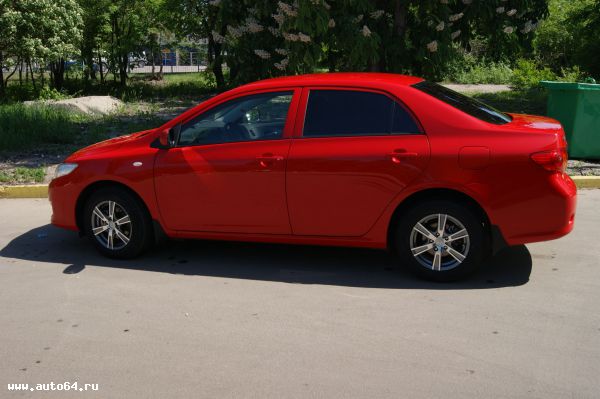 12. Право и неформальные нормы. Спонтанное возникновение норм.
Откуда берутся нормы?
ДИЛЕММА ЗАКЛЮЧЕННОГО И ЭГАЛИТАРИЗМ
12. Право и неформальные нормы. Спонтанное возникновение норм.
Откуда берутся нормы?

Почему большинство неформальных норм апеллируют к критериям равенства и справедливости?

Как выявить реальные предпочтения индивидов, материально заинтересованных в том или ином исходе?
12. Право и неформальные нормы. Спонтанное возникновение норм.
Конвенции и нормы

КООРДИНАЦИОННАЯ ИГРА
12. Право и неформальные нормы. Спонтанное возникновение норм.
Конвенции и нормы
ДИЛЕММА ЗАКЛЮЧЕННОГО, КОГДА У ИГРОКОВ НЕТ ИНФОРМАЦИИ О ПОСЛЕДНЕМ РАУНДЕ ИГРЫ

Стратегия отказа от кооперации перестает быть эффективной.
Стратегия«Око за око».
Стратегия курка.
12. Право и неформальные нормы. Спонтанное возникновение норм.
Конвенции и нормы

СИГНАЛЫ

Сигналы могут подавать только контрагенты предлагающие «хорошие» «товары».
Отсутствие сигнала – точное свидетельство «плохого» «товара».
12. Право и неформальные нормы. Спонтанное возникновение норм.
Конвенции и нормы
СИГНАЛЫ



C1 и C2 – издержки сигнализирования для «хороших» и «плохих» контрагентов (C1<C2);
P1 и P2 – цены «хороших» и «плохих» «товаров» (P1>P2);
E – мощность сигнала.
12. Право и неформальные нормы. Спонтанное возникновение норм.
Конвенции и нормы

ИНФОРМАЦИОННЫЕ КАСКАДЫ
Принимая решения индивиды могут не обладать всей необходимой информацией и осознавать это.
В таком случае при принятии решений они могут ориентироваться на мнения друг друга.
12. Право и неформальные нормы. Спонтанное возникновение норм.
Конвенции и нормы
ИНФОРМАЦИОННЫЕ КАСКАДЫ
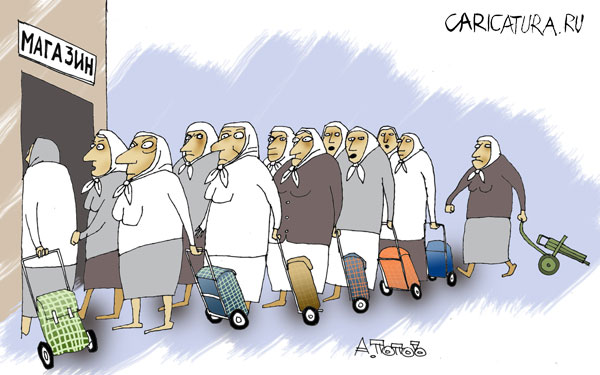 12. Право и неформальные нормы. Спонтанное возникновение норм.
Конвенции и нормы
ИНФОРМАЦИОННЫЕ КАСКАДЫ
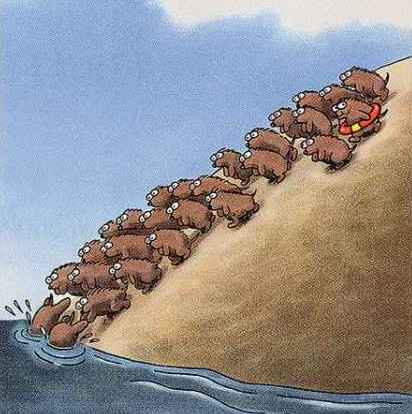 Миллион леммингов не может ошибаться!
12. Право и неформальные нормы. Спонтанное возникновение норм.
Нормы и право
СТАТИКА
Неформальные нормы не противоречат формальным
Неформальные нормы противоречат формальным
12. Право и неформальные нормы. Спонтанное возникновение норм.
Нормы и право
Формальные нормы вводятся на базе действующих неформальных
Формальные нормы вводятся для противодействия неформальным
ДИНАМИКА
Неформальные нормы вытесняют формальные
Неформальные нормы способствуют реализации формальных
12. Право и неформальные нормы. Спонтанное возникновение норм.
Нормы и право
Правонарушения
malum in se
malum in prohibitum
12. Право и неформальные нормы. Спонтанное возникновение норм.
Откуда берутся неэффективные нормы?
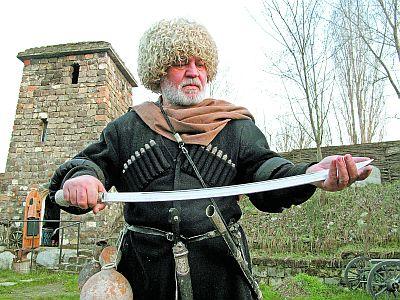 12. Право и неформальные нормы. Спонтанное возникновение норм.
Откуда берутся неэффективные нормы?
«Естественный отбор» норм как ответ на экзогенные воздействия
Различные нормы в разных обществах
Зависимость от траектории предшествующего развития
12. Право и неформальные нормы. Спонтанное возникновение норм.
Откуда берутся неэффективные нормы?
 Влияние групп специальных интересов.

Информационные проблемы
Добровольный отказ от участия в поддержке желательных практик и неучастие в противодействии нежелательным практикам
12. Право и неформальные нормы. Спонтанное возникновение норм.
Откуда берутся неэффективные нормы?
Проблема коллективных действий
На этапе введения неформальных норм
На этапе инфорсмента неформальных норм
12. Право и неформальные нормы. Спонтанное возникновение норм.
Откуда берутся неэффективные нормы?
 Противоречие между локальной и глобальной эффективностями

Эффективные на локальном уровне нормы могут оказаться более жизнеспособными, по сравнению с глобально эффективными нормами

Возможен неблагоприятный (ухудшающий) отбор